Hitchhiker’s GuideTo Understanding Comparability Universes
Jonathan Holtzman, RPLG
Michael Nadol, PFM Group
 
CALPELRA
November 21, 2019
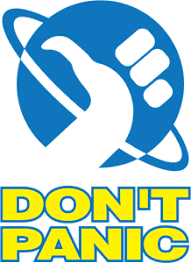 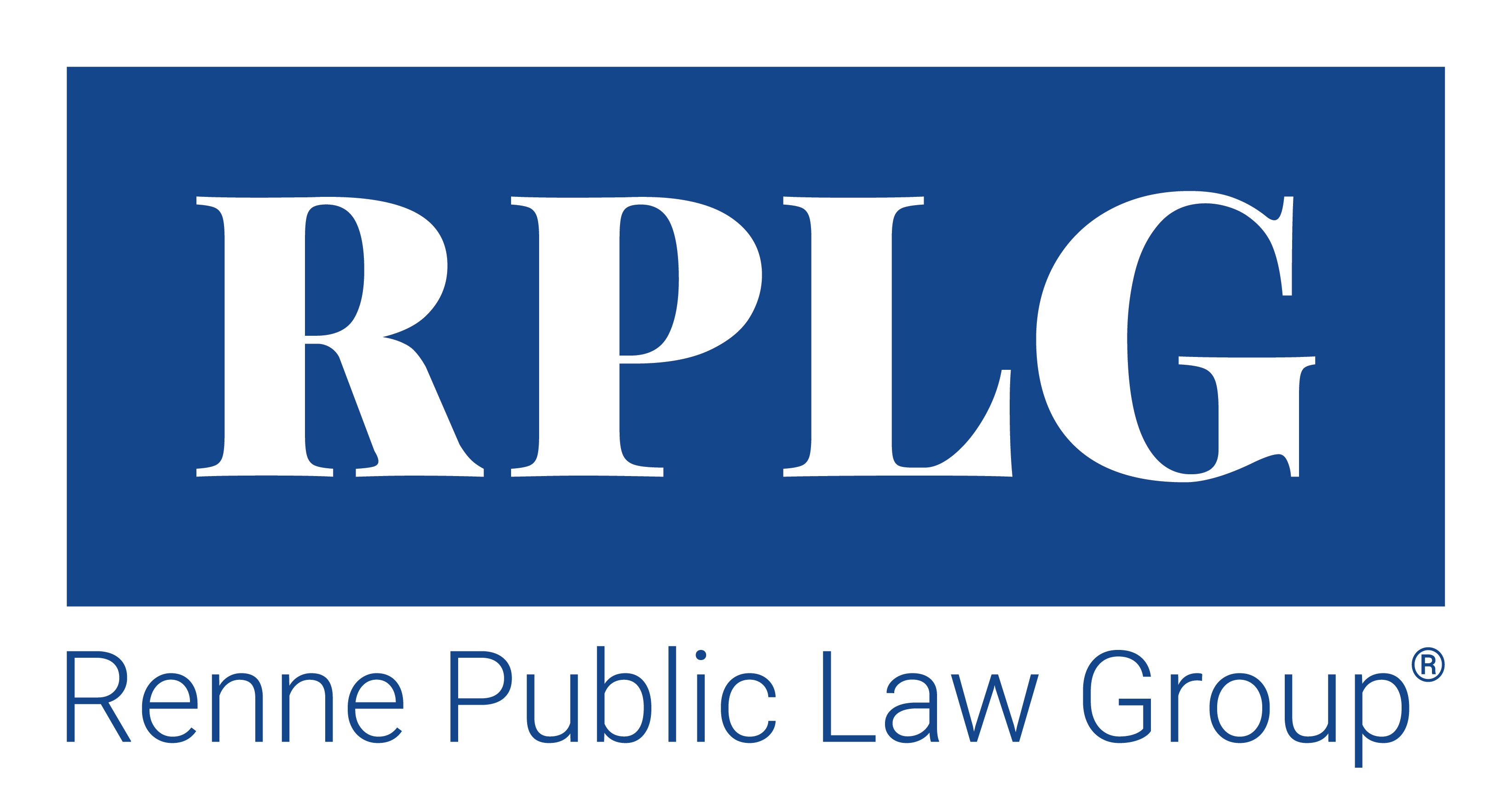 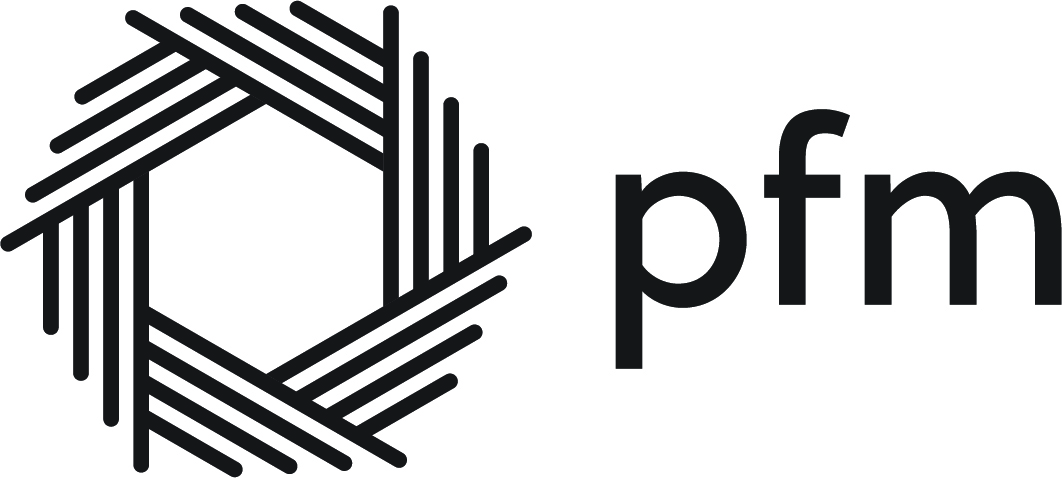 HITCHHIKER’S GUIDE TO THE GALAXY
“A common mistake people make when trying to design something completely foolproof is to underestimate the ingenuity of complete fools.”  Douglas Adams, Mostly Harmless (1992)
2
COMPARATIVE PERSPECTIVE
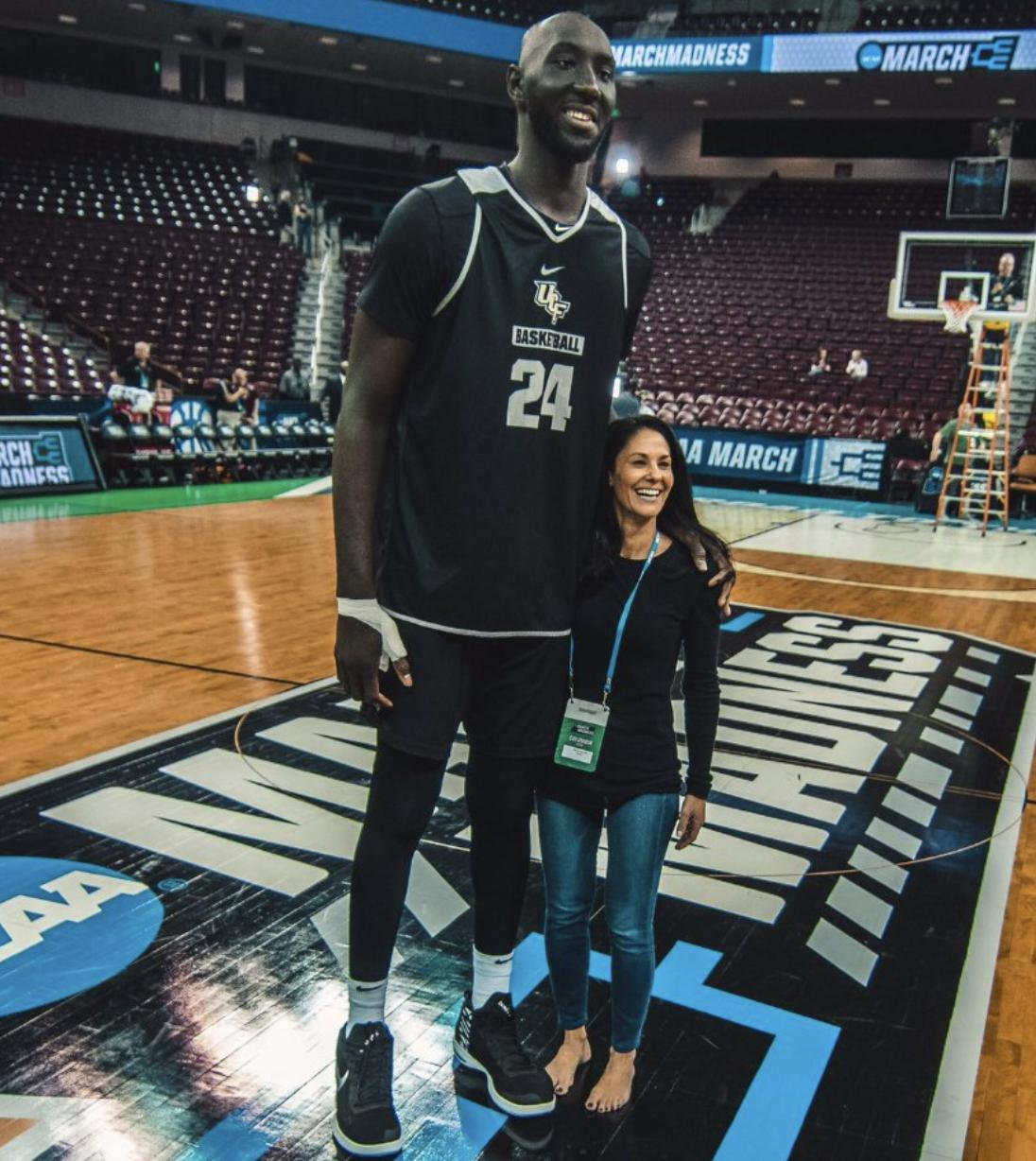 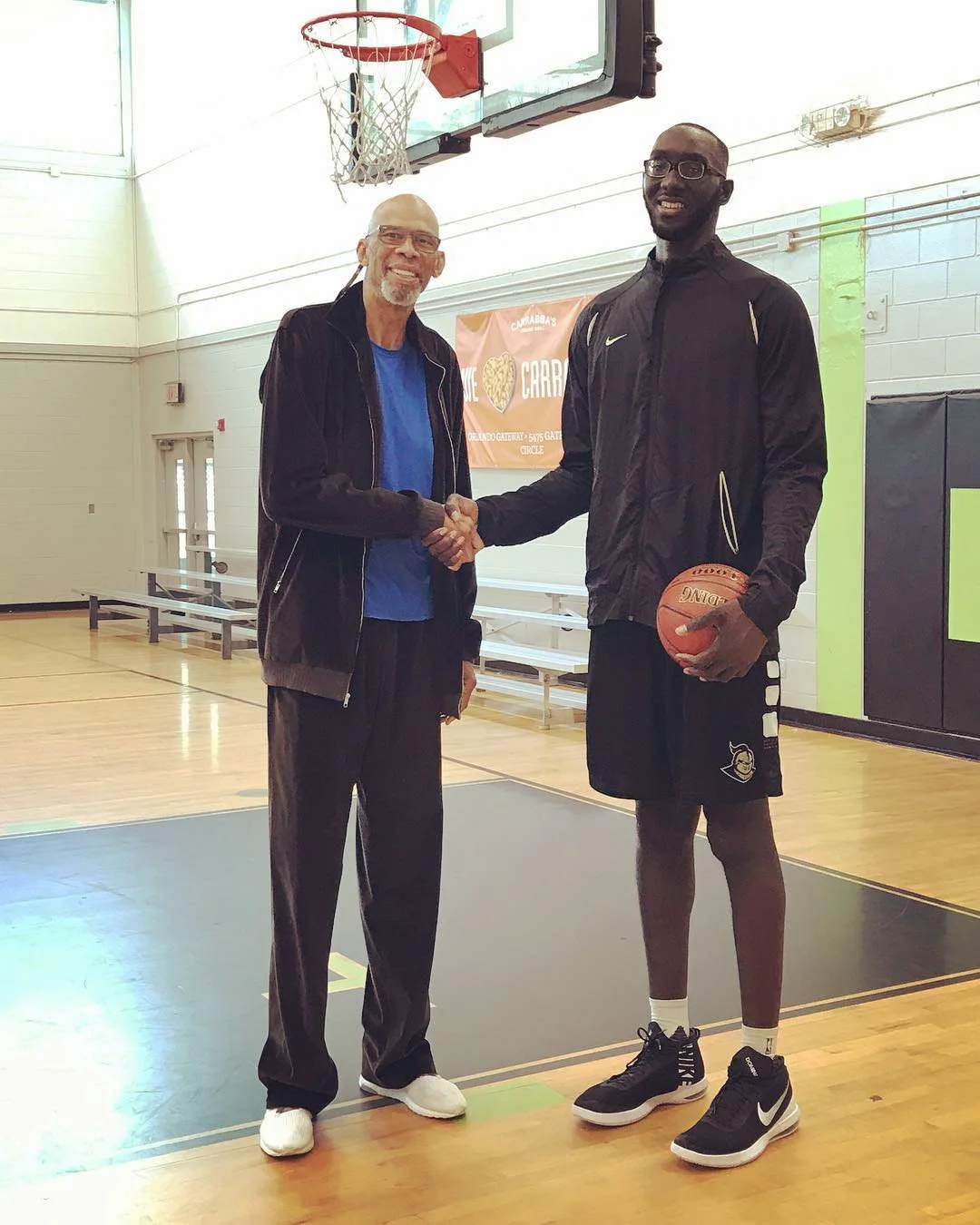 3
DEFINING A UNIVERSE
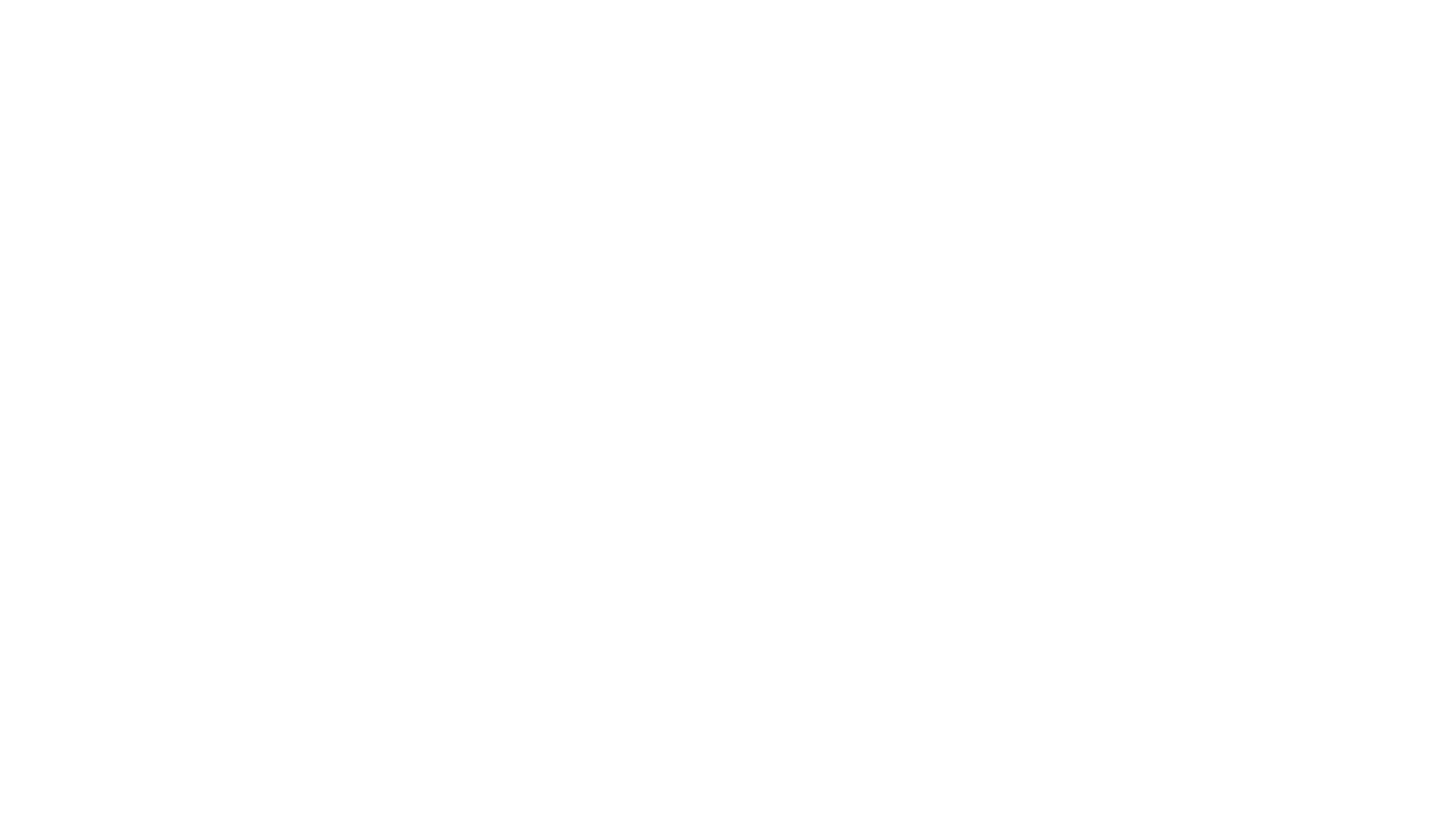 BASICS FOR BUILDING YOUR UNIVERSE
Historical 
Type of Entity and Job
Proximity 
Population
Labor Market 
Community Factors
5
CRITERIA #1: HISTORICAL
If you have a historical universe, the burden is often on the party that wishes to change that universe 

Historical universes are frequently given great weight in factfinding and arbitration

This does not mean that you should avoid revisiting your historical universe because

many historical universes are not put together well in the first place

jurisdictions change in both size and demographics
6
CRITERIA #1: HISTORICAL
Santa Rosa vs. Santa Clara 

About a decade ago, Santa Clara home values were <25% higher than Santa Rosa’s; as of 2017, that gap had widened to >75% higher 

Similarly, Santa Clara median household incomes, already nearly 1/3 higher in 2007, are more than 50% higher as of 2017
7
CRITERIA #2: TYPE OF ENTITY AND JOB
Type of entity (e.g. city, county, type of district) is generally considered very important

However, it is not clear that this should be the case for all types of jobs

There is a great deal of overlap in the types of workers employed by cities and counties 

If you are doing a survey in a city, the county in which it is located can be highly comparable for many jobs

On the other hand, scale, organizational responsibilities, career paths and promotional opportunities, and employer financial factors can all vary significantly 

Universes may be different for different jobs (e.g. higher-level jobs may recruit from a wider universe)
8
CRITERIA #3: PROXIMITY – BY MILES
Ignores historical commute patterns and physical barriers (e.g. rivers, mountains)

Does not necessarily track where you are hiring from or where your people might be leaving to

Does not necessarily correlate with localized labor markets and cost-of-living
9
CRITERIA #3: PROXIMITY - MSA
A Metropolitan Statistical Area (MSA) is an urbanized region with a high degree of economic and social integration, determined by the federal government based on analysis of commuting patterns and employment interchange across counties

Effectively, an MSA is a labor market
10
CRITERIA #3: PROXIMITY – MSA
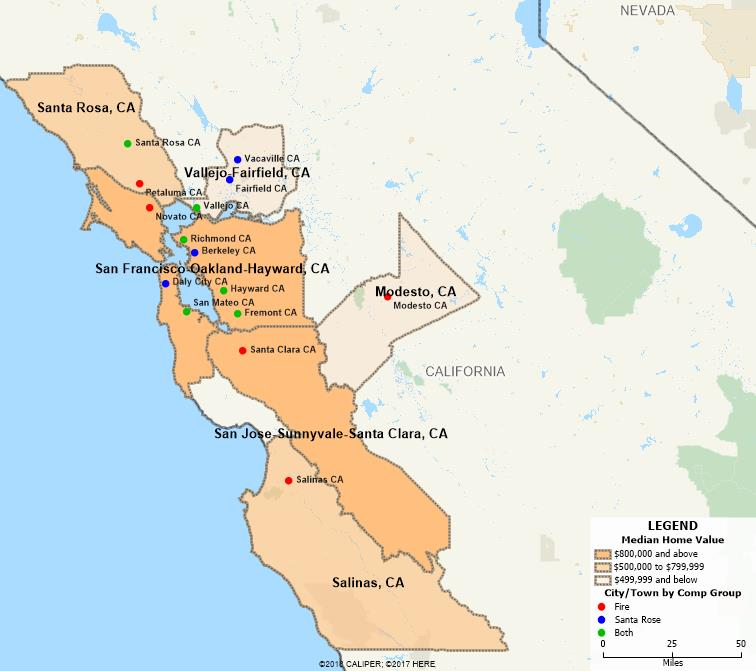 11
CRITERIA #4: POPULATION
Large and small entities are generally recognized to be different 

The challenge is what is your cutoff threshold

RPLG has commonly used +/- 50% but there is no magic in this number

Calibrating criteria can depend on the degree of challenge involved with identifying a reasonable sample size, as well as the need to balance different relevant factors
12
CRITERIA #4: POPULATION
13
CRITERIA #5: LABOR MARKET – RECRUITMENT AND RESIDENCE DATA
Agency-specific recruitment and residence data (zip code analysis) can often further paint a picture of your labor market

Different occupations can have different recruitment markets

Executive/leadership: often statewide or even national

Labor, trades, clerical: often highly localized given competition with the private sector

Firefighters: sometimes a broader market due to the lower number of annual appearances required under 

   24-hour schedules
14
CRITERIA #5: LABOR MARKET – RECRUITMENT AND RESIDENCE DATA
Santa Rosa Local 1401 Labor Market 

Based on zip code analysis of current residence, 61% of the Santa Rosa Fire Fighters Local 1401 live in communities within the Santa Rosa MSA

Over 85% live in communities outside of the core Bay Area labor market (San Francisco-Oakland-Hayward, MSA) and none live within the higher wage/higher cost Silicon Valley (San Jose-Sunnyvale-Santa Clara MSA)
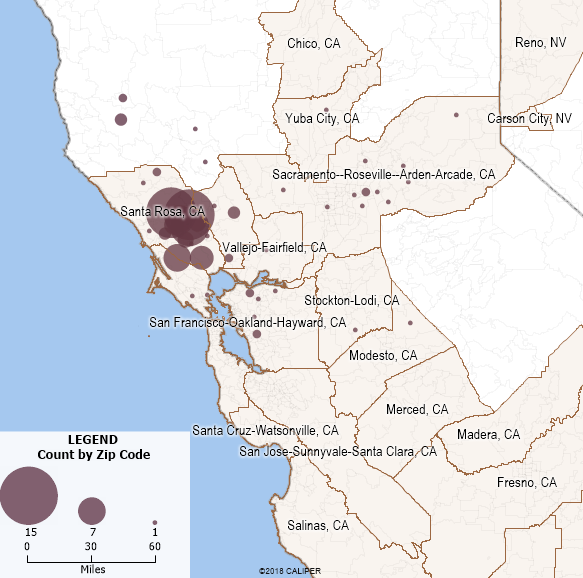 15
CRITERIA #5: LABOR MARKET – RECRUITMENT AND RESIDENCE DATA
City Recruitment Experience
Over the last five years, City’s Fire department had four (4) open recruitments for Firefighters-Paramedics
In every case, the number of applicants has significantly exceeded the available positions, such that many candidates meeting the minimum qualifications were not even asked to complete the certification process
16
CRITERIA #5: LABOR MARKET – RECRUITMENT AND RESIDENCE DATA
Relative to the Society for Human Resource Management’s 2017 national survey of over 2,000 employers, total IAFF turnover was well below the benchmark average of 18 percent and median of 14 percent across industries 
IAFF turnover is also below BLS Job Openings and Labor Turnover Survey (JOLTS) data indicating 2017 separation rates of nationally of 29.1 percent in the private industry and 9.5 percent for state and local government workers nationally
City IAFF turnover rates are favorable relative to other City bargaining units
City Retention Experience 
An agency’s ability to recruit and retain workers is one of the best measures of the strength of its compensation package
17
CRITERIA #6: COMMUNITY FACTORS
Different contextual factors such as income, population trends, poverty rates, home values and sales prices, tax base, bond ratings, etc. can help draw similarities and differences between jurisdictions / employers
18
CRITERIA #6: COMMUNITY FACTORS
City of Concord Community Factors
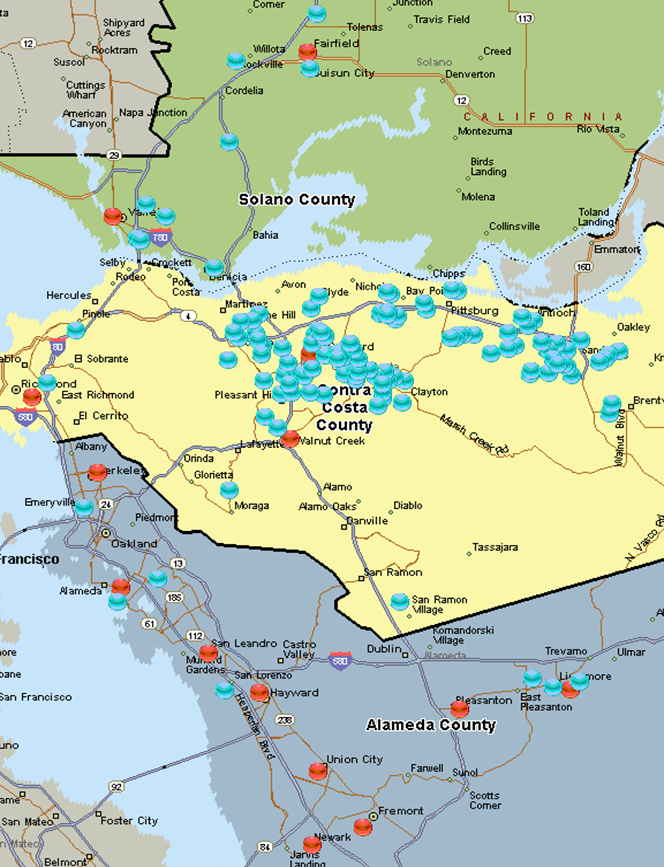 19
CRITERIA #6: COMMUNITY FACTORS
City of Concord Community Factors
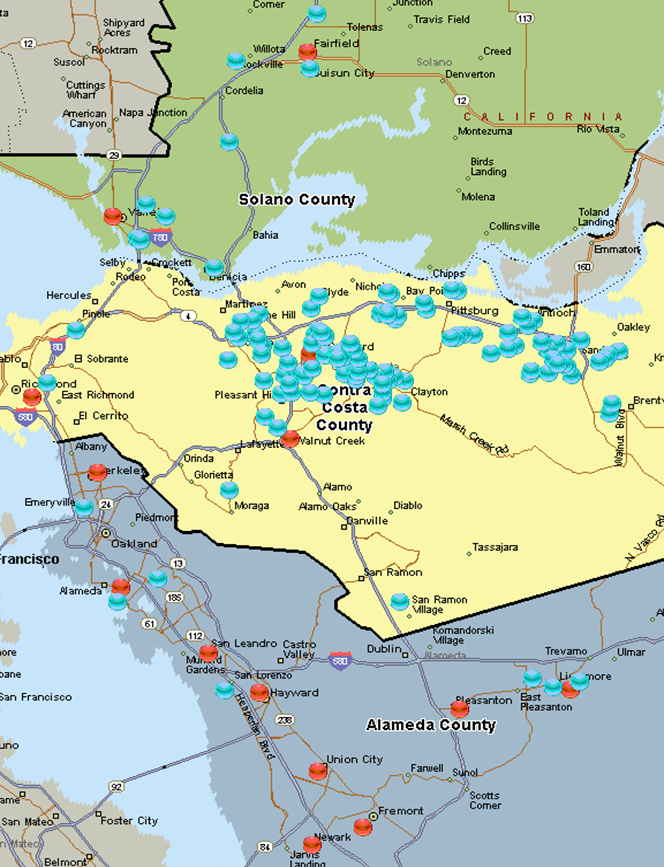 20
EMPLOYEE ARGUMENTS/CONCERNS
Proximity comparators (mutual aid)
Contiguous ≠ comparable

Other potential employers (are there particular competitors successfully recruiting your personnel)
Are the retention challenges significant?  Is it practical to compete?

Working conditions (hazards, “productivity”) – more to come

Career opportunities
Are career paths and promotional opportunities distinctive?  (may correlate to scale, organizational type and structure)

Cost of living – more to come
21
WORKING CONDITIONS
Hazards:
Often inversely correlated with pay, as high crime and fire incidence often associated with poverty and weaker local economies linked to reduced ability-to-pay and lower wage labor markets

Productivity: 
Are comparative service demands (e.g., call volume) and changes in service demand relevant?  Would/should wages go down if crime levels or the number of structure fires were to decrease?
22
WORKING CONDITIONS
Career opportunities

It is common to benchmark rank-and-file patrol officers and firefighters, but many/most will promote above those levels during their careers

Not all agencies are the same in terms of opportunities for advancement and/or special assignments
23
REGIONAL COST AND PAY DIFFERENCES
Cost of living

CPI doesn’t compare regions (except for trends)

Tools that do have limitations – e.g., ERI

Area wage differences ≠ Area cost of living differences

Housing costs as a proxy?

Area wage differentials – federal locality pay
24
CONSOLIDATING CRITERIA
Filters approach
In or out based on meeting (or not) a set of defined parameters (e.g. population +/- XX% and median household income +/- YY% and same MSA and same form of government (e.g., city or county), etc.

Weighting approach
In or out based on points assigned to each of multiple factors determined by degree of similarity

No “one size fits all” methodology, since the available comparators to develop a reasonable sample size will vary from place to place if the exact same criteria are used

Key is to be reasonable and thoughtful – using some sort of objective and defensible approach (no “cherry-picking”)
Once the universe is selected, contextualization across that group is 
also important for  meaningful interpretation (more to come)
25
INTERNAL COMP & MARKET DRIFT
Factfinders and arbitrators tend to be highly concerned with internal relationships of bargaining units (i.e. percentage increases)

Factfinders and arbitrators will almost always defer to a strong internal pattern 

However, it’s not uncommon to have slightly different patterns for safety and non-safety 

They can also be heavily swayed by overall market drift (i.e. average percentage increases for the same period among comparable jurisdictions)
26
INTERNAL COMP & MARKET DRIFT
27
SUMMARY:NO PERFECT TWINS
Having a reasonable universe does not mean there is only one true group

Even within a reasonable universe, not all employers will (or should) pay the same 

Context matters both when selecting and when interpreting a comparability universe…
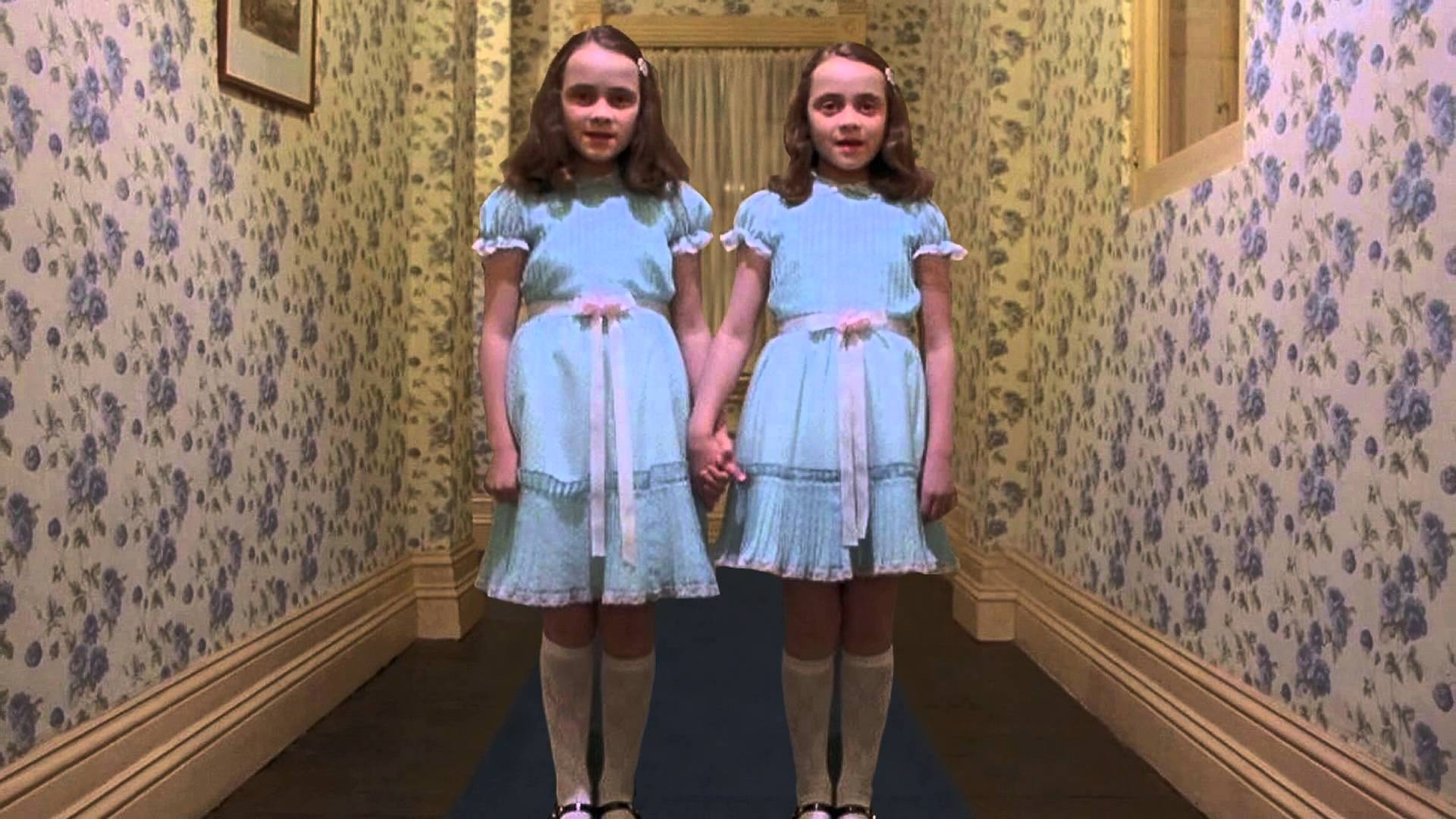 28
THE LAKE WOBEGON FALLACY
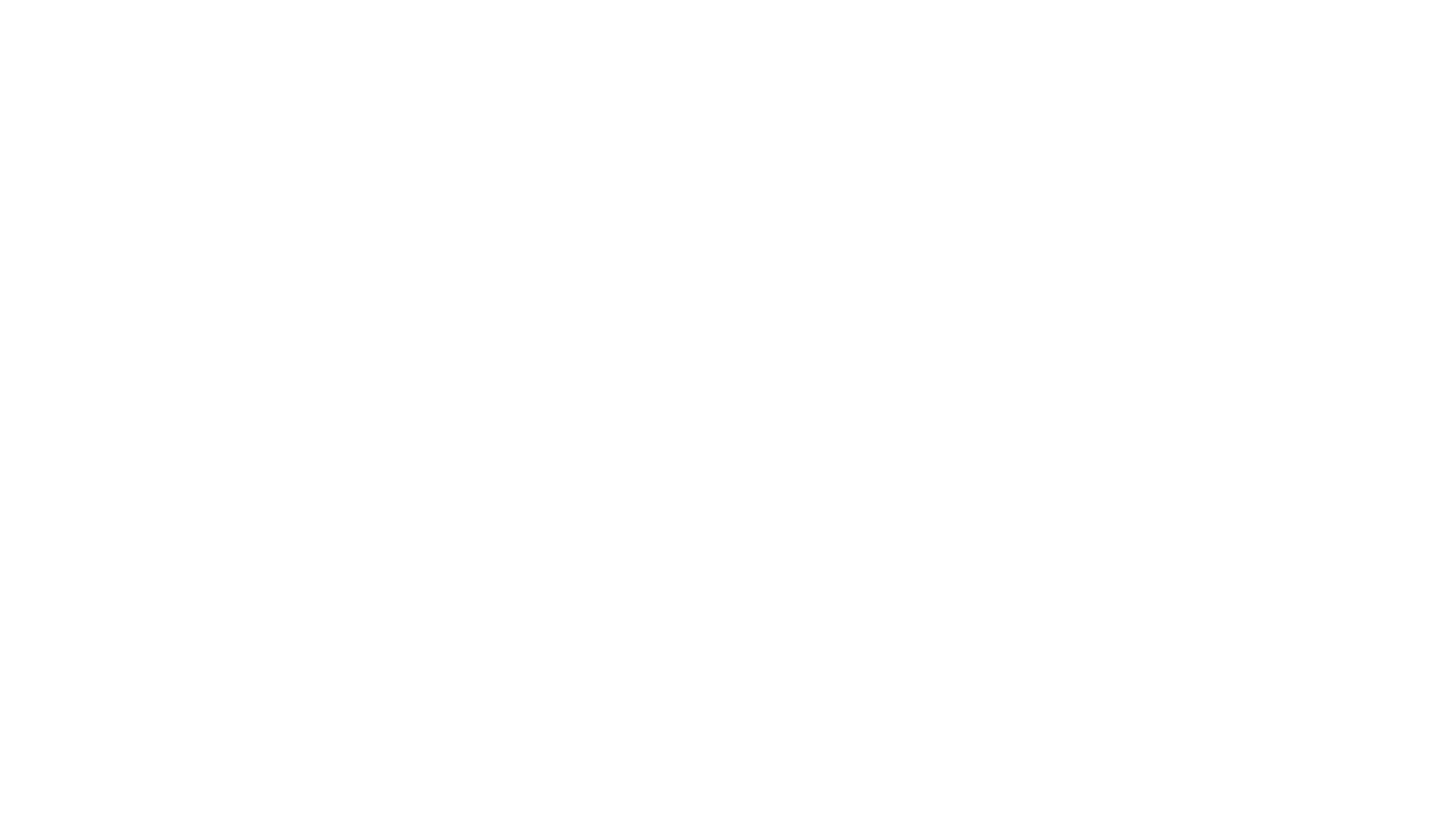 LAKE WOBEGON
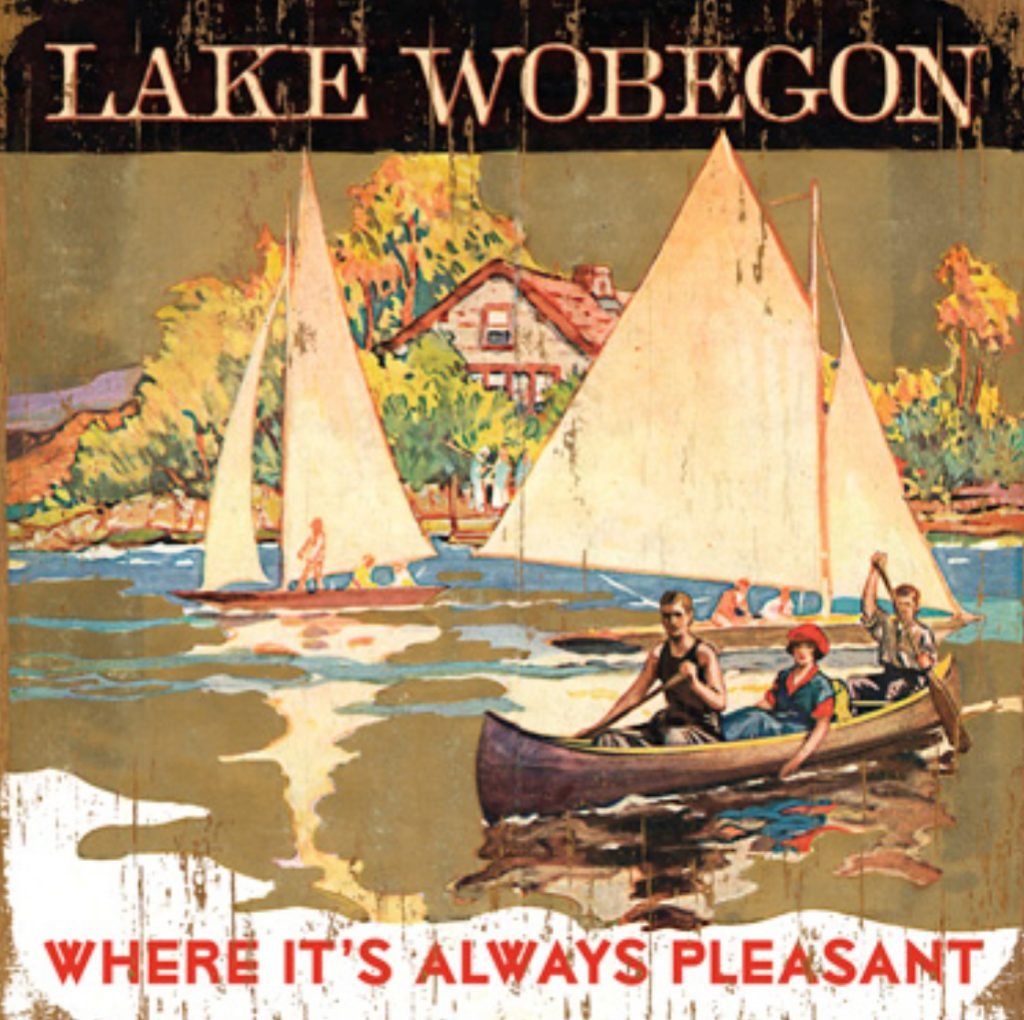 “Where all the women are strong, all the men are good-looking, and all the children are above average."
30
IN THE REST OF THE WORLD
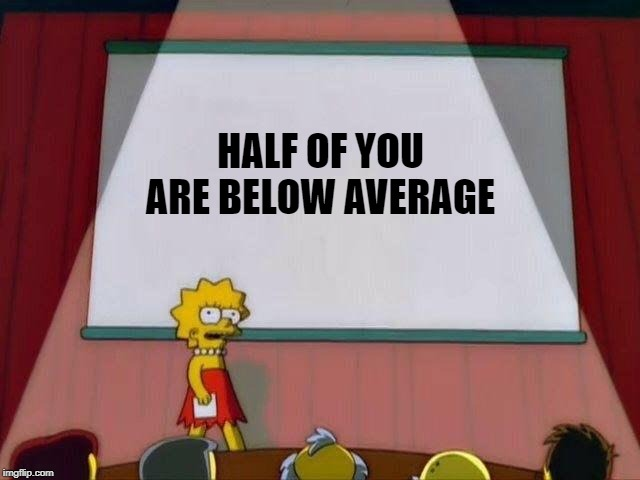 And it’s ok. Really.
31
MARKET POSITION WITHIN UNIVERSE
Often public agencies have a “historical” position within a historical universe 

By definition, not every public agency can be at the median or mean unless everyone pays exactly the same

Factfinders and arbitrators generally give some deference to historical market position
32
PHILADELPHIA’S UNIVERSE
The City and its safety unions have looked to multiple universes over the years

One grouping receiving past focus is a set of major East Coast cities
Baltimore
Boston
New York City
Philadelphia
Washington, DC
33
PHILADELPHIA’S EAST COAST CITY UNIVERSE(CIRCA 2017)
34
PHILADELPHIA’S EAST COAST CITY UNIVERSE(CIRCA 2017)
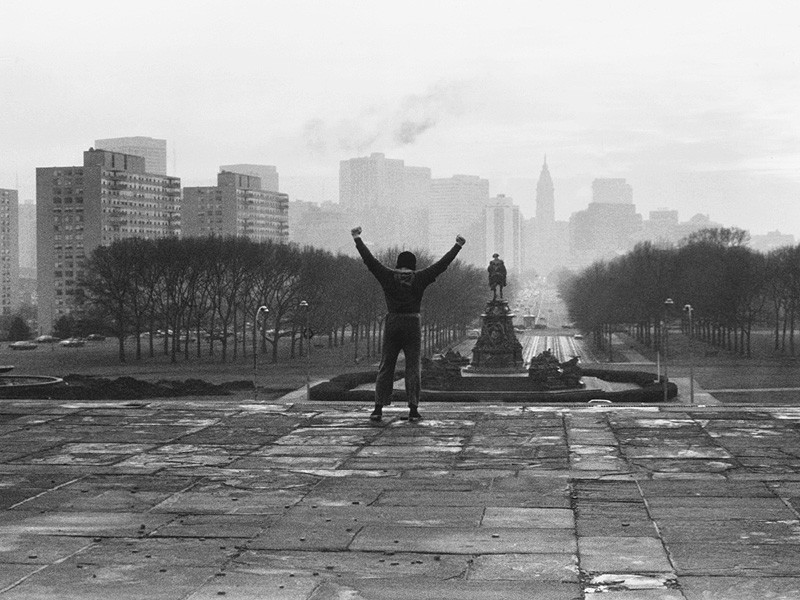 35
VALLEJO BANKRUPTCY
When the City of Vallejo filed for bankruptcy in the midst of finalizing its CBAs, it became apparent that the City could not keep pace with the preestablished universe in the MOU
36
VALLEJO BANKRUPTCY
As shown on the following slides, the Vallejo–Fairfield MSA ranked lower in terms of key economic factors (e.g., income levels, housing costs) than the San Francisco-Oakland-Hayward MSA, to which many of its former comparator cities belonged
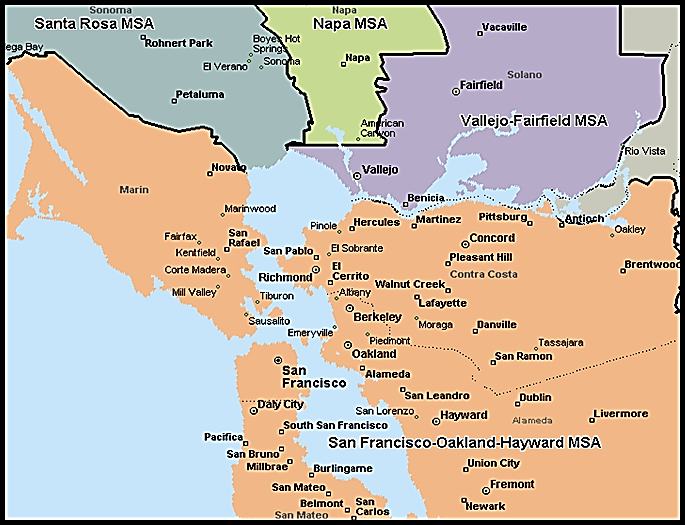 37
VALLEJO BANKRUPTCY
The average annual wage in the Vallejo-Fairfield MSA general labor market was 22% lower than that in the San Francisco-Oakland-Hayward MSA
38
VALLEJO BANKRUPTCY
Vallejo is in the distinct Vallejo-Fairfield Metropolitan Statistical Area (MSA), and did not have an economy like that of the Bay Area
39
VALLEJO BANKRUPTCY
Over the prior ten years (as measured from 1/1/2003 to 1/1/2013), Vallejo’s population had declined by 1.5%
Among the 13 comparison jurisdictions (reflecting the “unincorporated” parts of Solano County only), the average 10-year population change saw an increase of 4.8%
Source:  California Department of Finance, E-1 and E-4 Cities, Counties, and the State Population Estimates
40
VALLEJO BANKRUPTCY
Vallejo’s per capita income of $23,334 ranked 12th out of the 13 comparison jurisdictions
Source: US Census Bureau, 2012 American Community Survey.  As 2012 American Community Survey data is not available for geographies with populations below 65,000, the 2009-2011 ACS 3 Year Estimates were used for Benicia and 2007-2011 ACS 5 Year Estimates were used for Dixon.
41
VALLEJO BANKRUPTCY
Vallejo’s median household income was lower than 10 out of 13 comparison jurisdictions
Source: US Census Bureau, 2012 American Community Survey.  As 2012 American Community Survey data is not available for geographies with populations below 65,000, the 2009-2011 ACS 3 Year Estimates were used for Benicia and 2007-2011 ACS 5 Year Estimates were used for Dixon.
42
VALLEJO BANKRUPTCY
Vallejo’s unemployment rate as of August 2013 (10.1%) ranked 11th out of the 13 comparison jurisdictions
Source: California Employment Development Department, Monthly Labor Force Data for Cities and Census Designated Places (CDP), August 2013 (Preliminary)
43
VALLEJO BANKRUPTCY
As of the then-most recent 2012 Census estimates, Vallejo’s median owner-occupied monthly housing costs were well below the comparison group average of $2,097
Source: US Census Bureau, 2012 American Community Survey.  As 2012 American Community Survey data is not available for geographies with populations below 65,000, the 2009-2011 ACS 3 Year Estimates were used for Benicia and 2007-2011 ACS 5 Year Estimates were used for Dixon.
44
VALLEJO BANKRUPTCY
Similarly, Vallejo had the lowest median home value in 2012 according to the then-most recent data published by the Census Bureau
Source: US Census Bureau, 2012 American Community Survey.  As 2012 American Community Survey data is not available for geographies with populations below 65,000, the 2009-2011 ACS 3 Year Estimates were used for Benicia and 2007-2011 ACS 5 Year Estimates were used for Dixon.
45
VALLEJO BANKRUPTCY
As of August 2013, Vallejo’s median home sale price of $230,000 was ranked last out of the 13 comparable jurisdictions and more than $130,000 below the average sale price of $355,173 across the 13 other jurisdictions
Source: DataQuick California Home Sale Activity
46
VALLEJO BANKRUPTCY
Vallejo’s foreclosure rate was among the highest across the comparable jurisdictions
The foreclosure rate can have a significant impact on property tax revenues
Source: RealtyTrac - Foreclosure Trend Summaries
47
VALLEJO BANKRUPTCY
With lower housing costs and a largely institutional business sector, Vallejo’s assessed value per capita was the lowest among the comparison jurisdictions, indicating a weaker revenue generating capacity
Sources: :  California Department of Finance, E-1 Cities, Counties, and the State Population Estimates; State of California, Office of California Controller, Cities Annual Report Fiscal Year 2010-2011; State of California, Office of California Controller, Counties Annual Report Fiscal Year 2010-2011
48
VALLEJO BANKRUPTCY
Vallejo’s taxable sales per capita were also well below the average across this group, again indicating a weaker local economy and lower revenue generating capacity
Source: :  California Department of Finance, E-1 Cities, Counties, and the State Population Estimates; State of California, State Board of Equalization, Taxable Sales for Calendar Year 2011
49
VALLEJO BANKRUPTCY
Thus, in In re City of Vallejo, the court ruled in favor of the City.
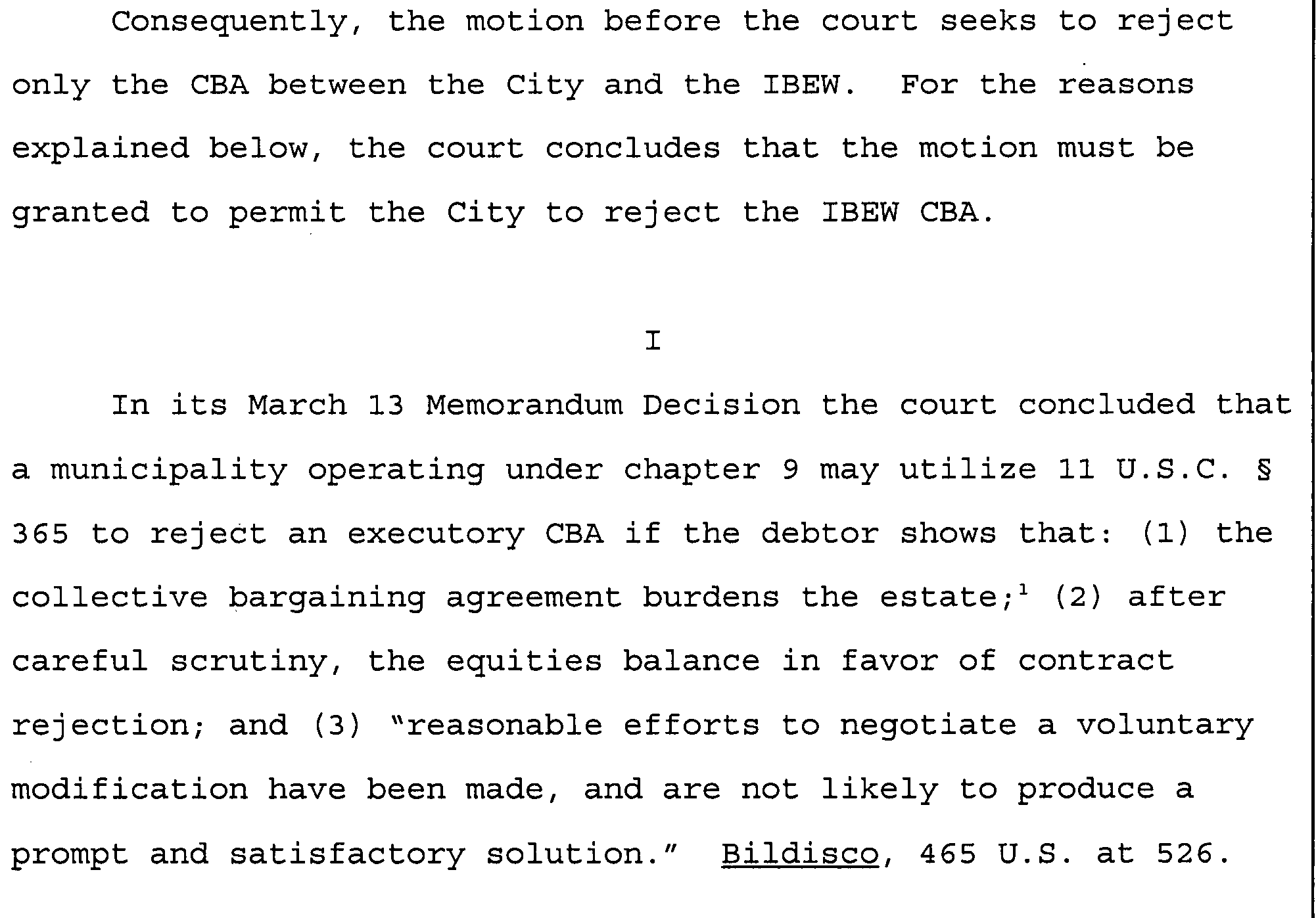 50
SUMMARY
Comparability is equal parts art and science 

However, thoughtful and credible comparability work can help dispel misconceptions of bargaining groups 

On the other hand, aligning yourself with the wrong universe sets misguided expectations and may lead to unsustainable compensation levels 

And, remember, whatever universe you are living in, being less than average isn’t necessarily bad;
someone has to be…
51